Окружающий мир 2 класс «Школа России»Тема «Все профессии важны»
Автор: Игнатьева Ольга Павловна, учитель начальных классов ГБОУ  СОШ № 78  
г. Санкт-Петербург
Прозвенел звонок весёлый Мы начать урок готовы. Слушать, думать, рассуждать И друг другу помогать!
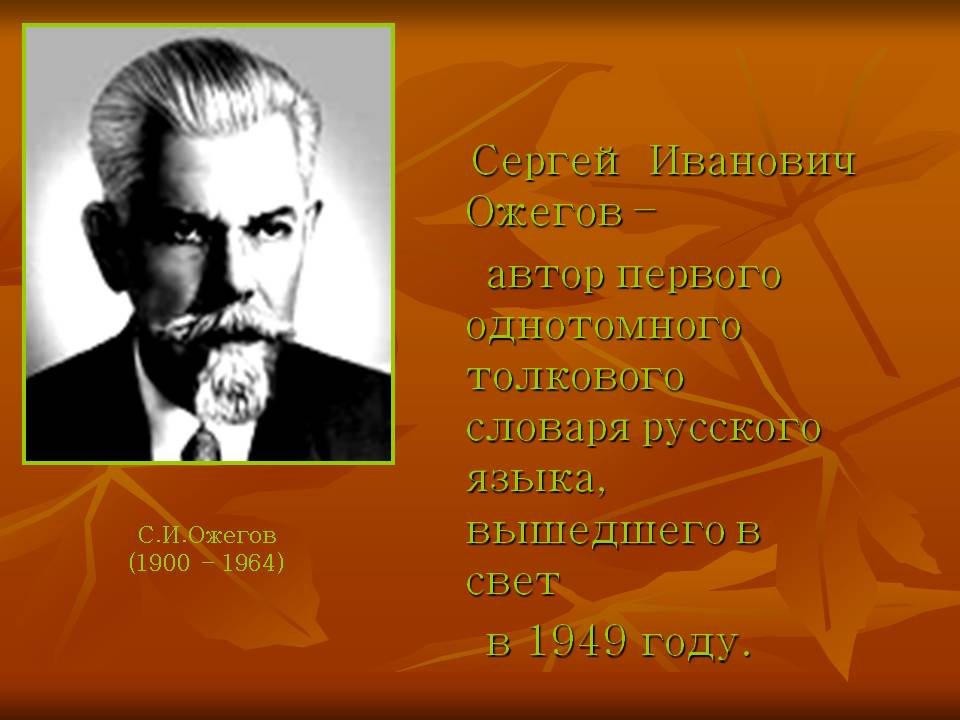 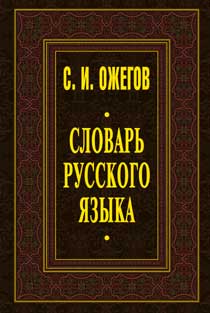 Все профессии важны
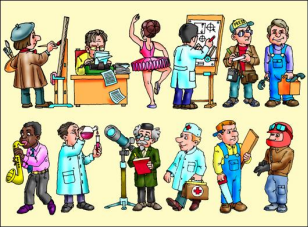 Узнаем о разнообразии профессий и их роли в жизни людей
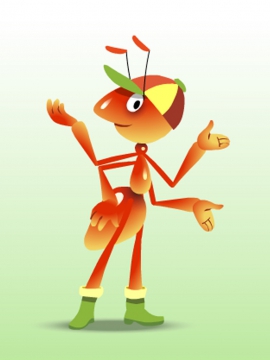 Историческая страничка
Как появились профессии?
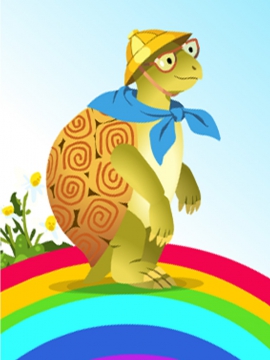 Собери пословицу
О человеке судят по его труду.
Землю солнце красит, а человека – труд.
Птицу узнают в полете, а человека в работе.
За всякое дело берись умело.
Маленькое дело лучше большого безделья.
Отрасли экономики
Строительство 
Сельское хозяйство 
Промышленность 
Транспорт 
Торговля
Строительство
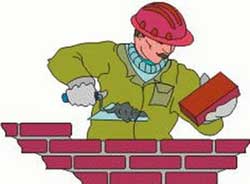 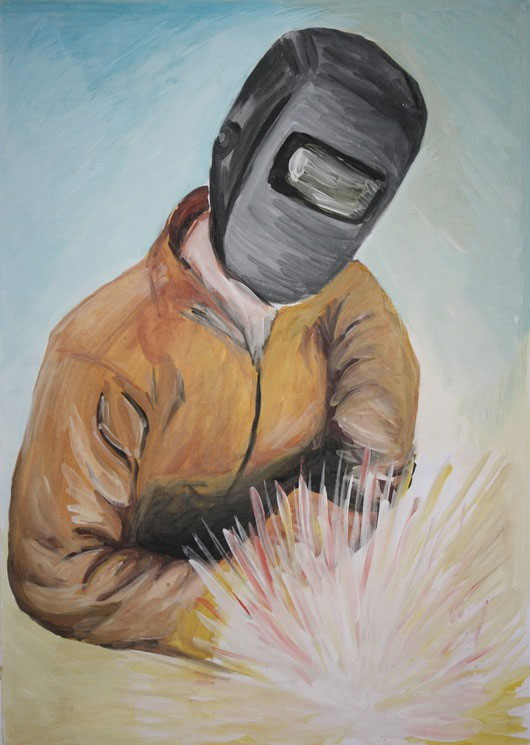 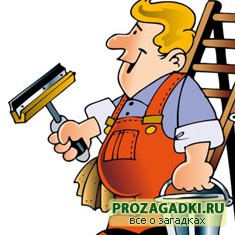 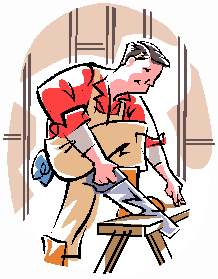 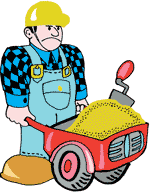 Сельское хозяйство
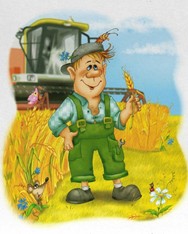 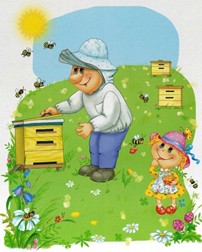 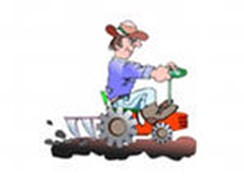 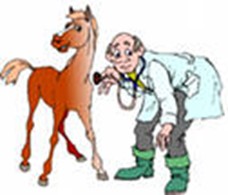 Промышленность
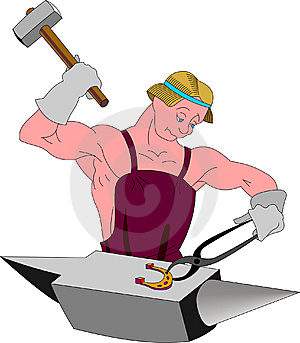 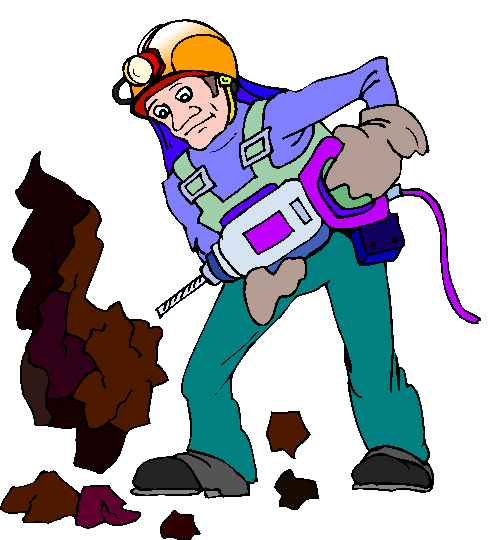 Транспорт
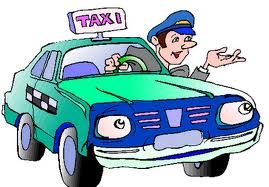 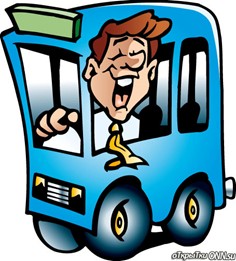 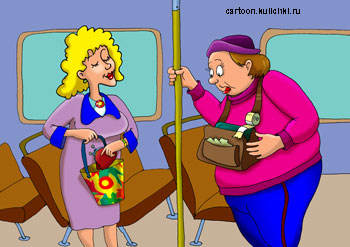 Торговля
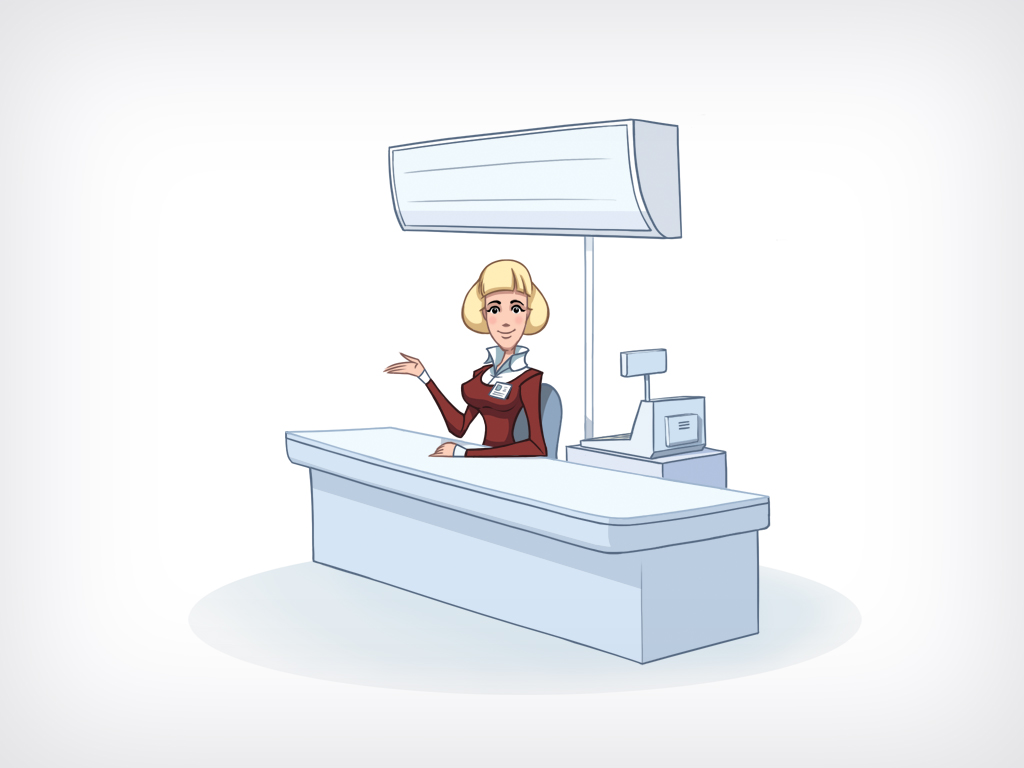 Все профессии нужны, все профессии важны!
Профессий много на земле,
И каждая – важна.
Решай, мой друг, кем быть тебе.
Ведь жизнь у нас одна.
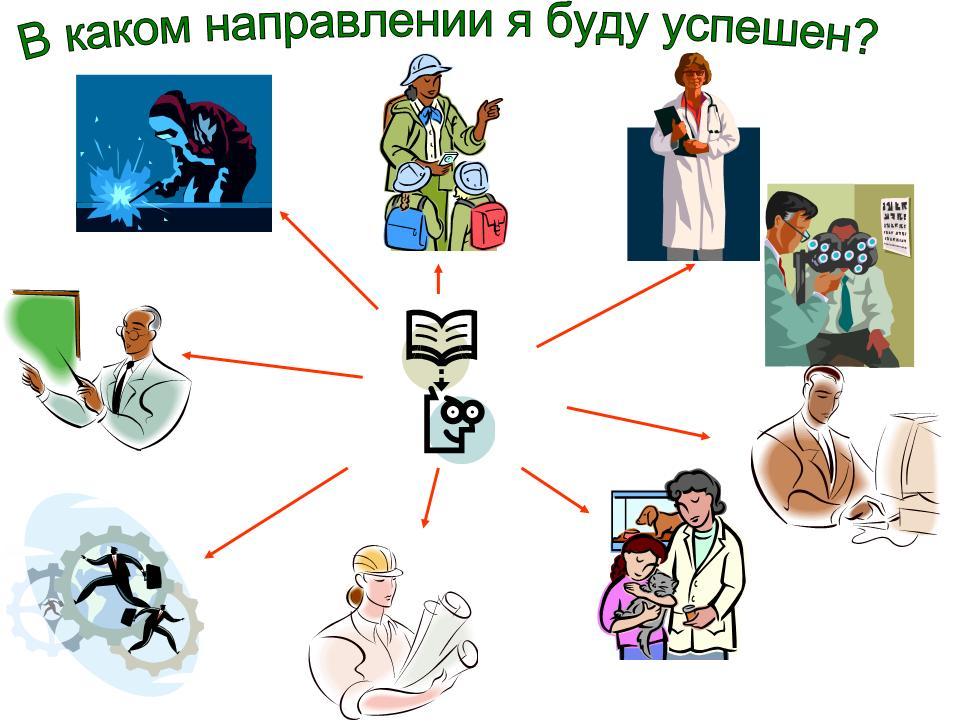 Облачко мечты
Итальянский писатель


Джанни Родари
Родился в 1920 году
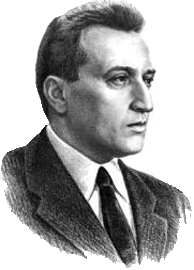 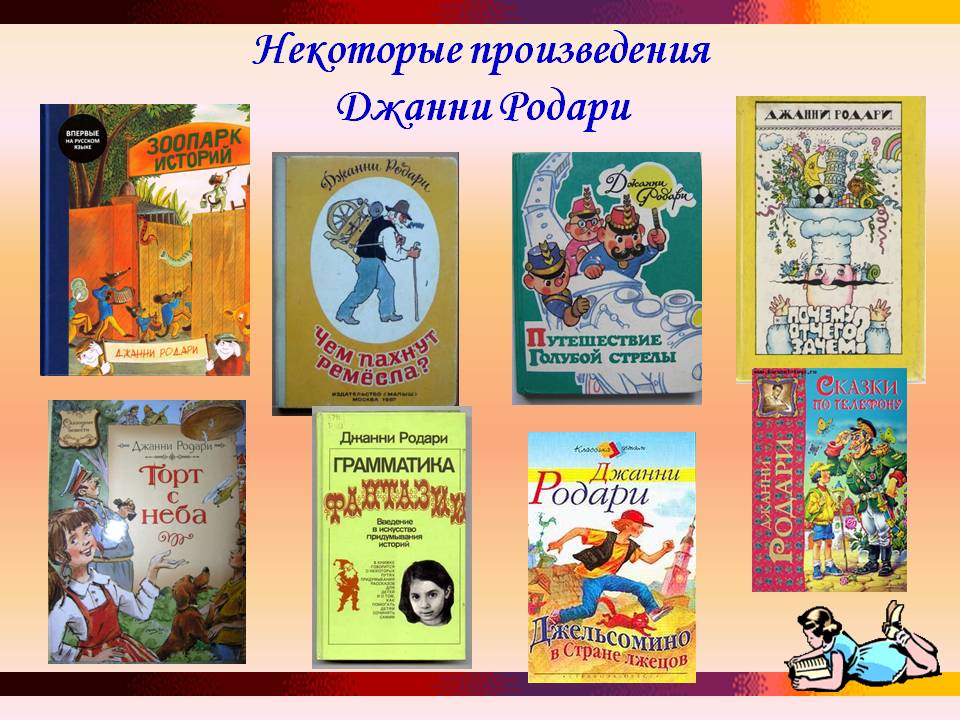 Синквейн
Профессии.
Разные, важные.
Выбирать, любить, соответствовать.
Все профессии важны.
Труд.
Самопроверка
Агроном – тракторист – комбайнер - шофер-мукомол – пекарь
На уроке я узнал (а)…
Мне было интересно узнать…
Мне хотелось бы еще узнать …
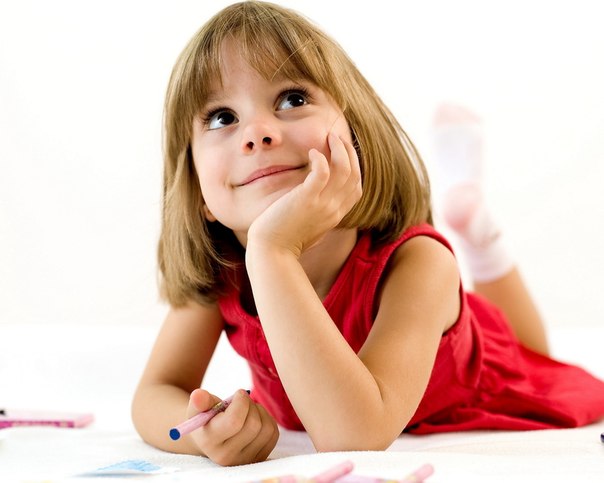 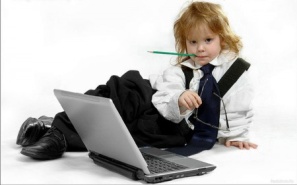 1.Рабочая тетрадь с.50 №3 –найти и объяснить чем занимаются люди следующих профессий: океанолог, спелеолог, энтомолог, ихтиолог, орнитолог, кинолог.  
2.Начать работу над проектом (учебник с.128-129)